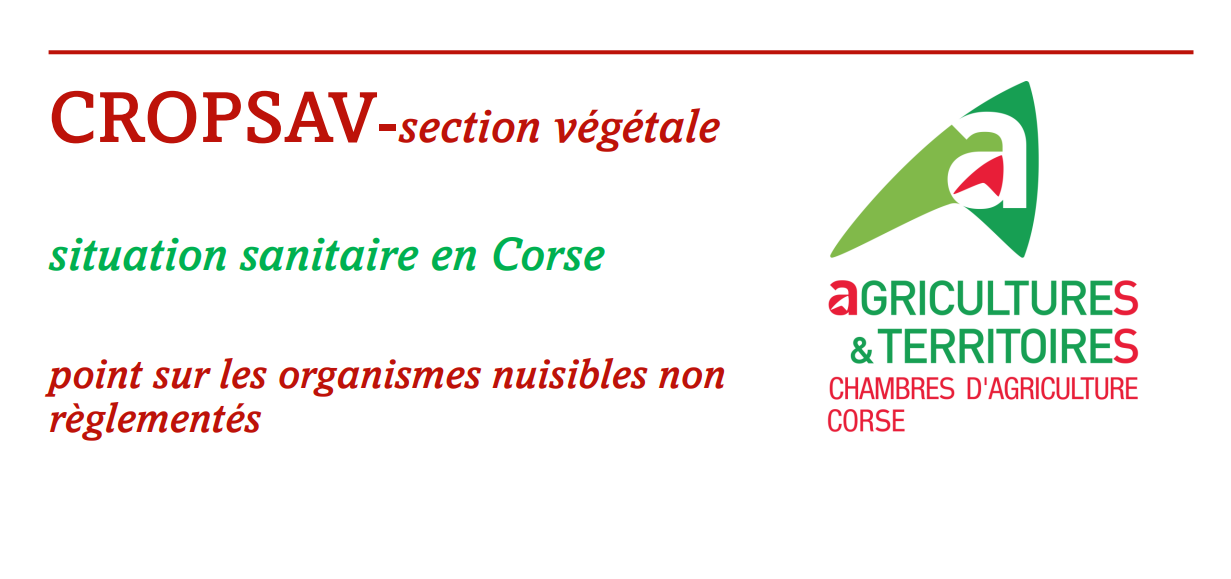 CROPSAV 26 janvier 2024
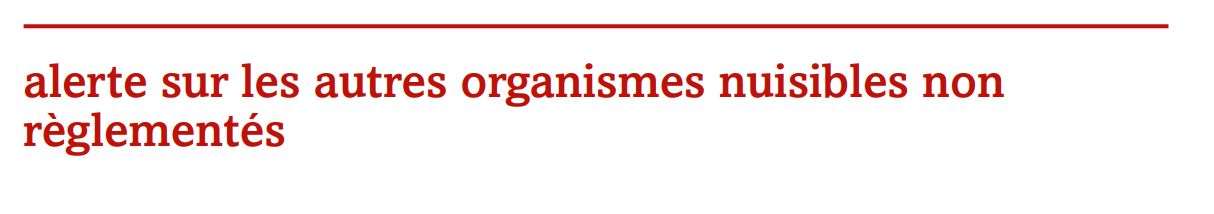 CROPSAV 26 janvier 2024
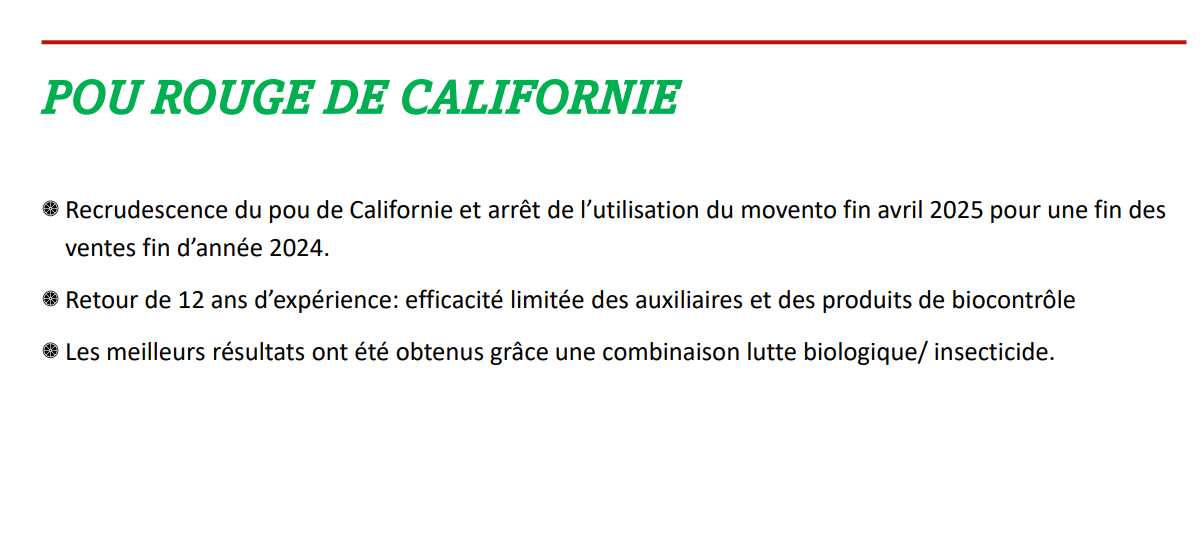 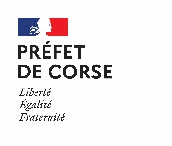 CROPSAV 26 janvier 2024
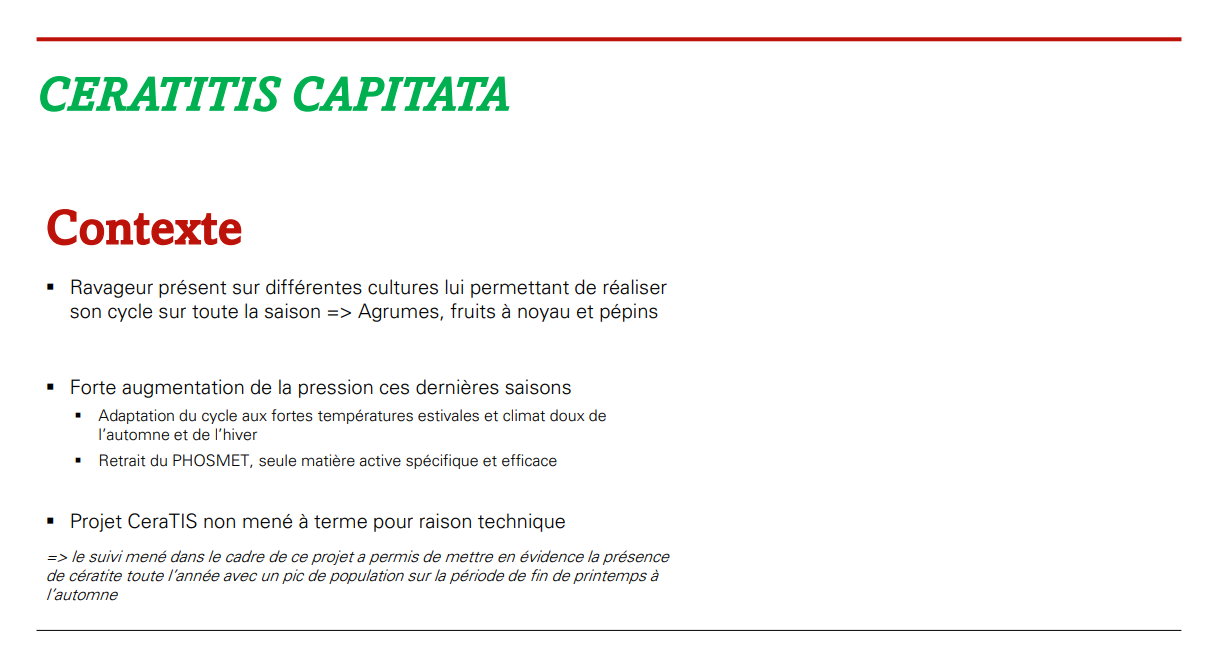 CROPSAV 26 janvier 2024
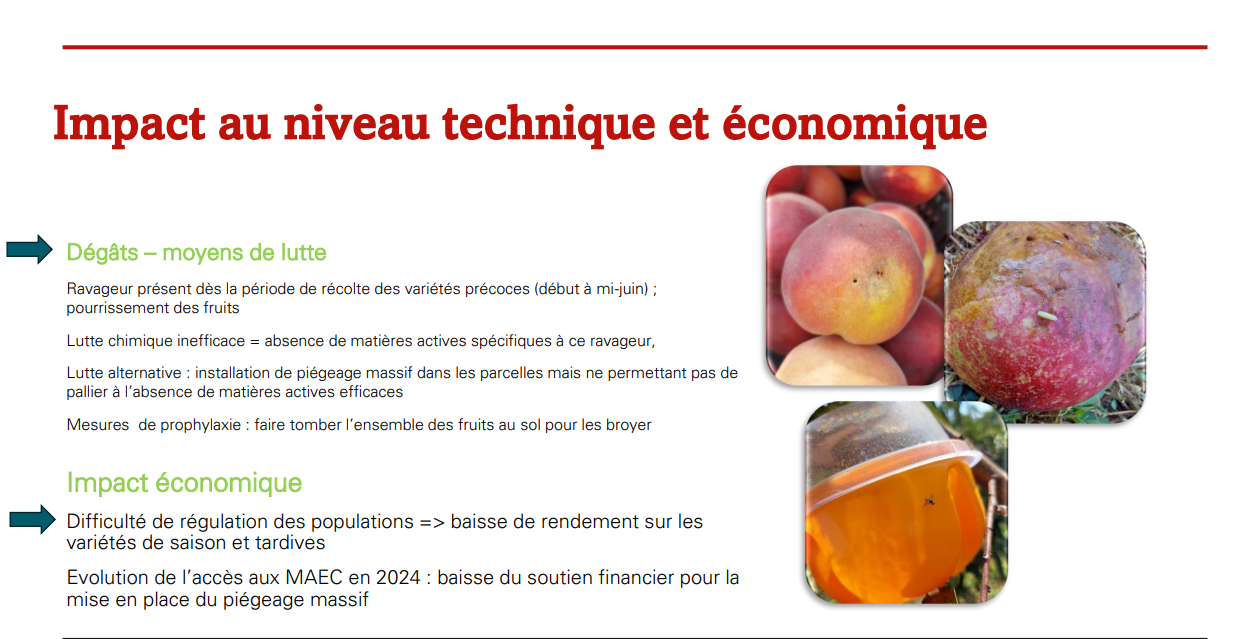 CROPSAV 26 janvier 2024
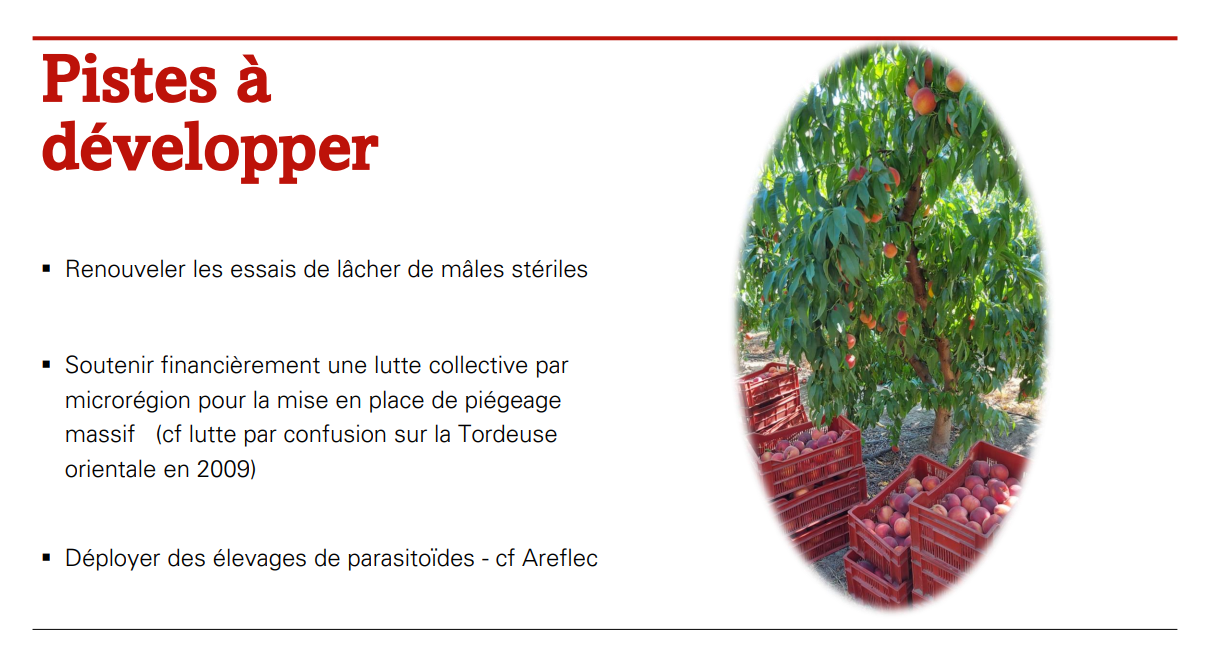 CROPSAV 26 janvier 2024
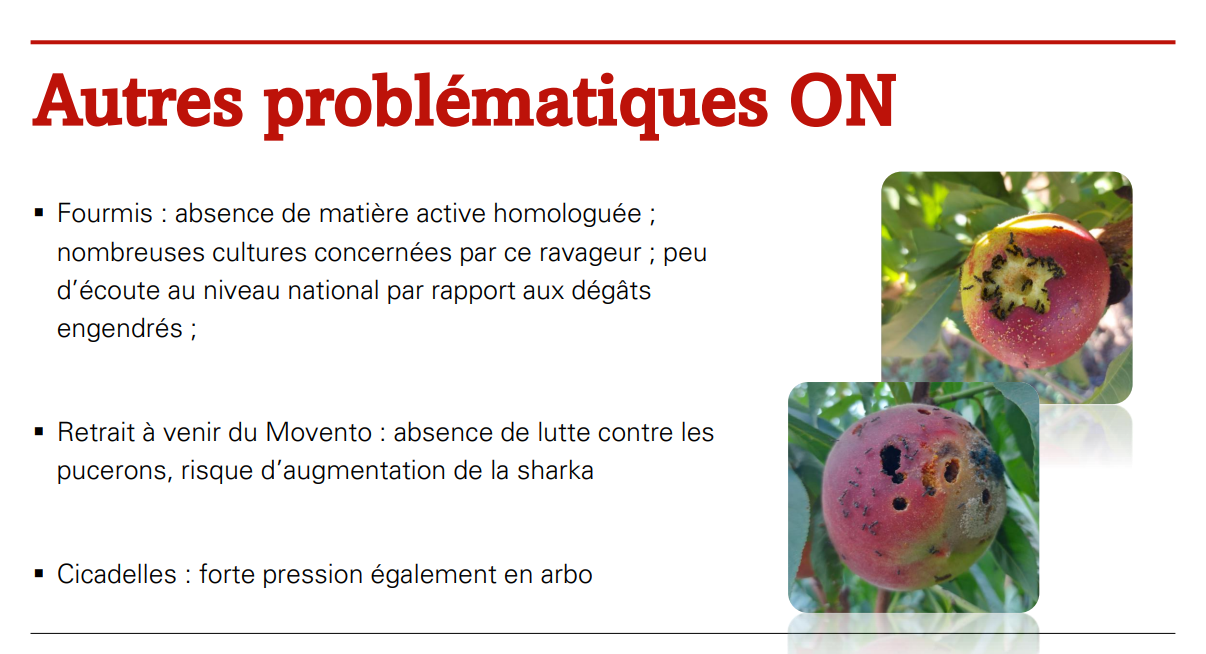 CROPSAV 26 janvier 2024